Salud y bienestar
Descubre nuevos vídeos cada día que puedes completar en unos 5-10 minutos.
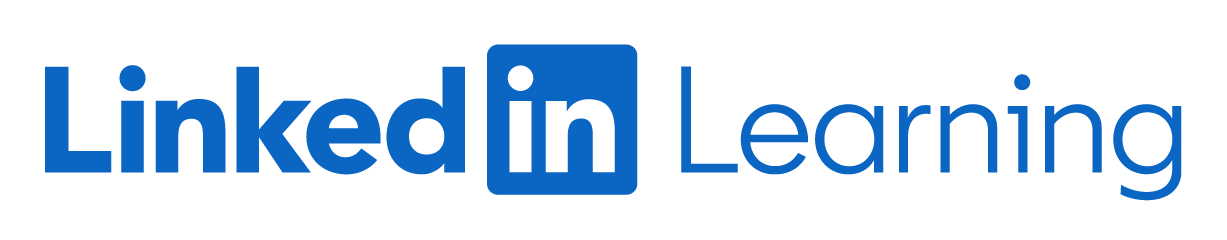 ¡El reto empieza mañana!
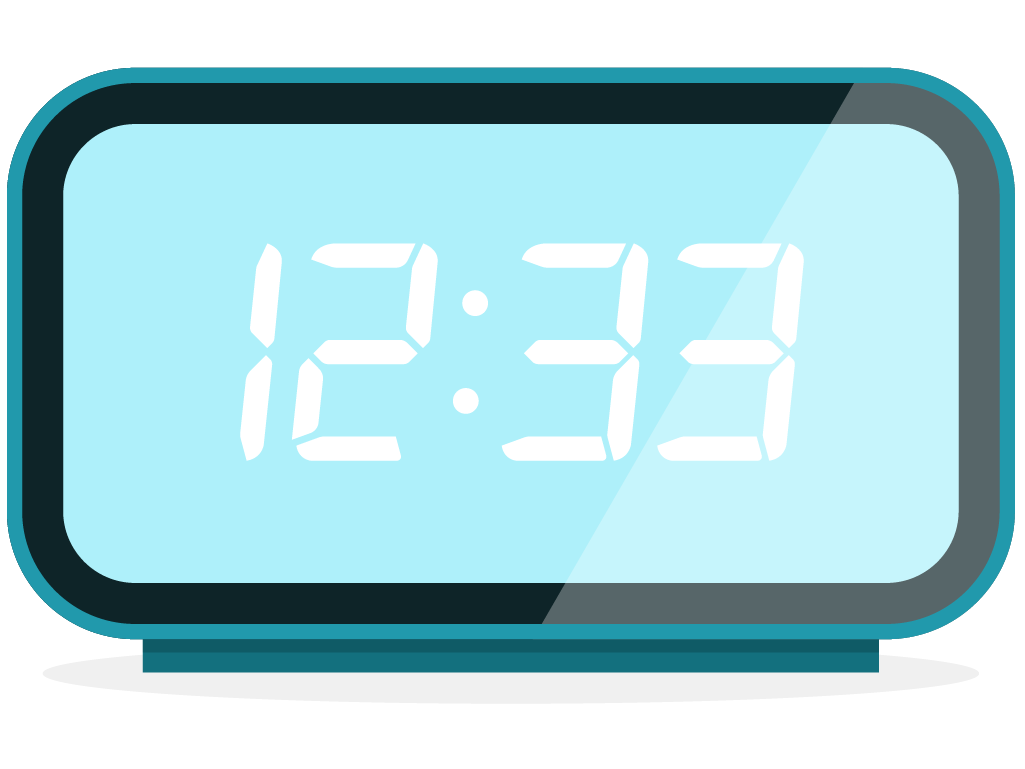 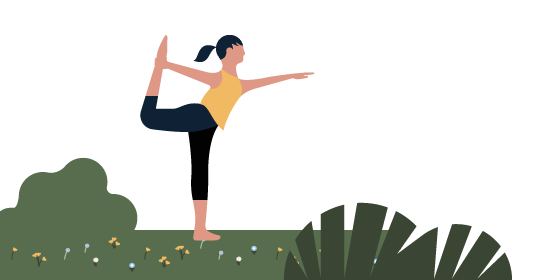